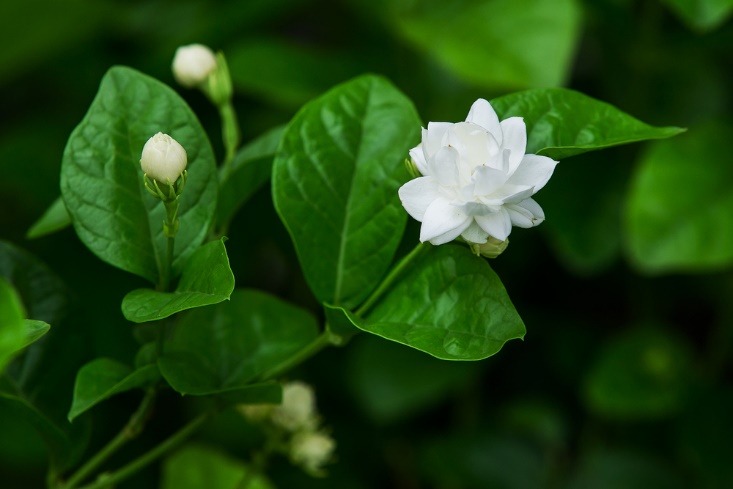 আজকের ক্লাসে সবাইকে স্বাগতম
শিক্ষক পরিচিতি
পাঠ পরিচিতি
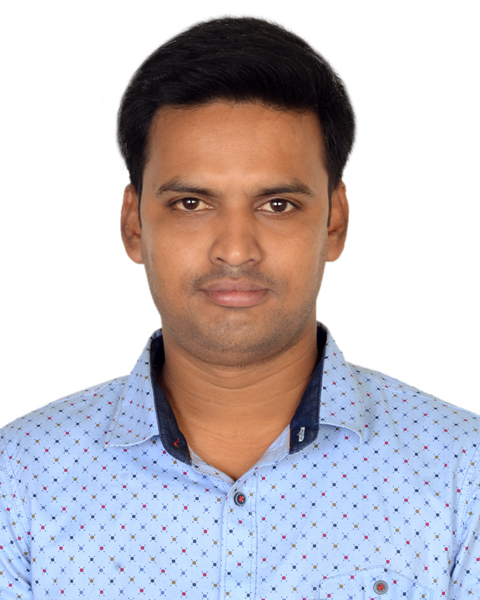 শ্রেণি- ৯ম
বিষয়- গণিত
অধ্যায়- ষষ্ঠ (রেখা, কোণ ও ত্রিভুজ)
সময়- ৫০মিনিট
তারিখ- 25/01/২০20 খ্রিঃ
মোঃ আনোয়ার হোসেন 
 সহকারী শিক্ষক 
ছাতক জালালিয়া ফাযিল মাদ্রাসা
ছাতক,সুনামগঞ্জ। 
মোবাইল-০১৭২৭ ২৩৭০৬৬
E-mail- info.anowarmp@gmail.com
এসো আমরা কয়েকটি ছবি দেখি
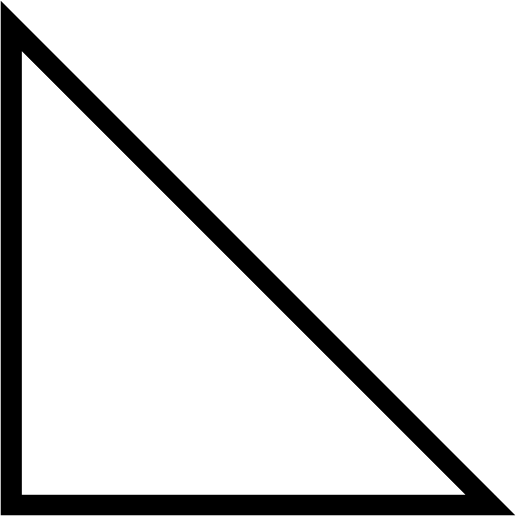 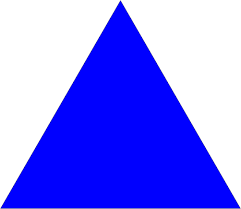 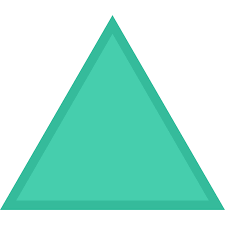 প্রশ্নঃ বলতো এই ছবিগুলোতে কিসের ছবি?
উত্তরঃ ত্রিভুজের।
ধন্যবাদ তোমাদের উত্তর সঠিক হয়েছে।
তাহলে আজকের পাঠের বিষয়
ত্রিভুজ সংক্রান্ত উপপাদ্য
শিখনফল
এই পাঠ শেষে শিক্ষার্থীরা
১। ত্রিভুজ সংক্রান্ত উপপাদ্য প্রমাণ করতে পারবে।
২। ত্রিভুজ সংক্রান্ত উপপাদ্য প্রয়োগ করে সমস্যা সমাধান করতে পারবে।
পাঠ উপস্থাপন
চল বোর্ডে বিষয়টি চিত্রসহ দেখি
একক কাজ
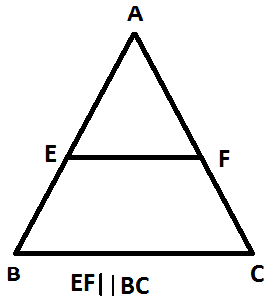 প্রশ্নঃ E ও F যথাক্রমে AB ও AC এর মধ্যবিন্দু এবং EF = 2 cm হলে, BC = ?
এসো আমরা এখন উপপাদ্যটি প্রমাণ করি।
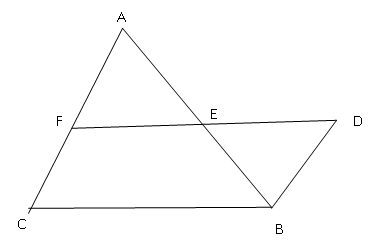 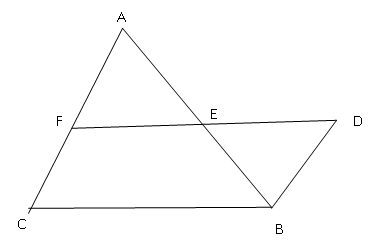 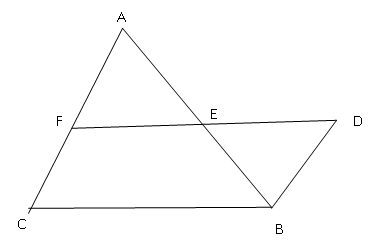 দলীয় কাজ
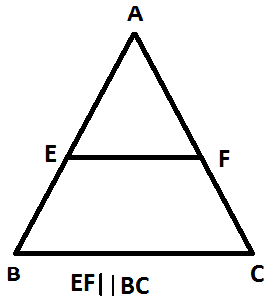 প্রশ্নঃ E, AB এর মধ্যবিন্দু হলে, প্রমাণ কর যে, F, AC এর মধ্যবিন্দু।
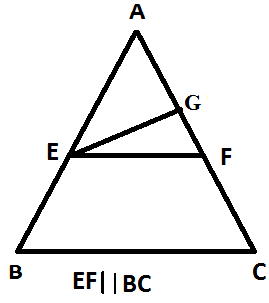 মূল্যায়ন
প্রশ্ন-1. তিনটি বাহুর দৈর্ঘ্য সে.মি. এ দেওয়া আছে। কোনটি দ্বারা ত্রিভুজ অঙ্কণ সম্ভব?
ক. 1, 2, 3
বৃত্তে ক্লিক করি
ঘ. 3, 6, 9
গ. 4, 5, 6
মূল্যায়ন
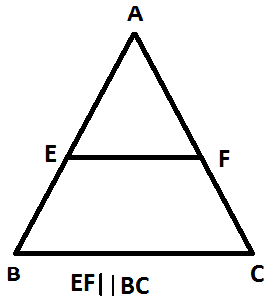 খ. ii ও iii
ক. i ও ii
বৃত্তে ক্লিক করি
ঘ. i, ii ও iii
গ. i ও iii
মূল্যায়ন
খ. বিষমবাহু
ক. সমবাহু
বৃত্তে ক্লিক করি
ঘ. সমকোণী
গ. সমদ্বিবাহু
বাড়ির কাজঃ-
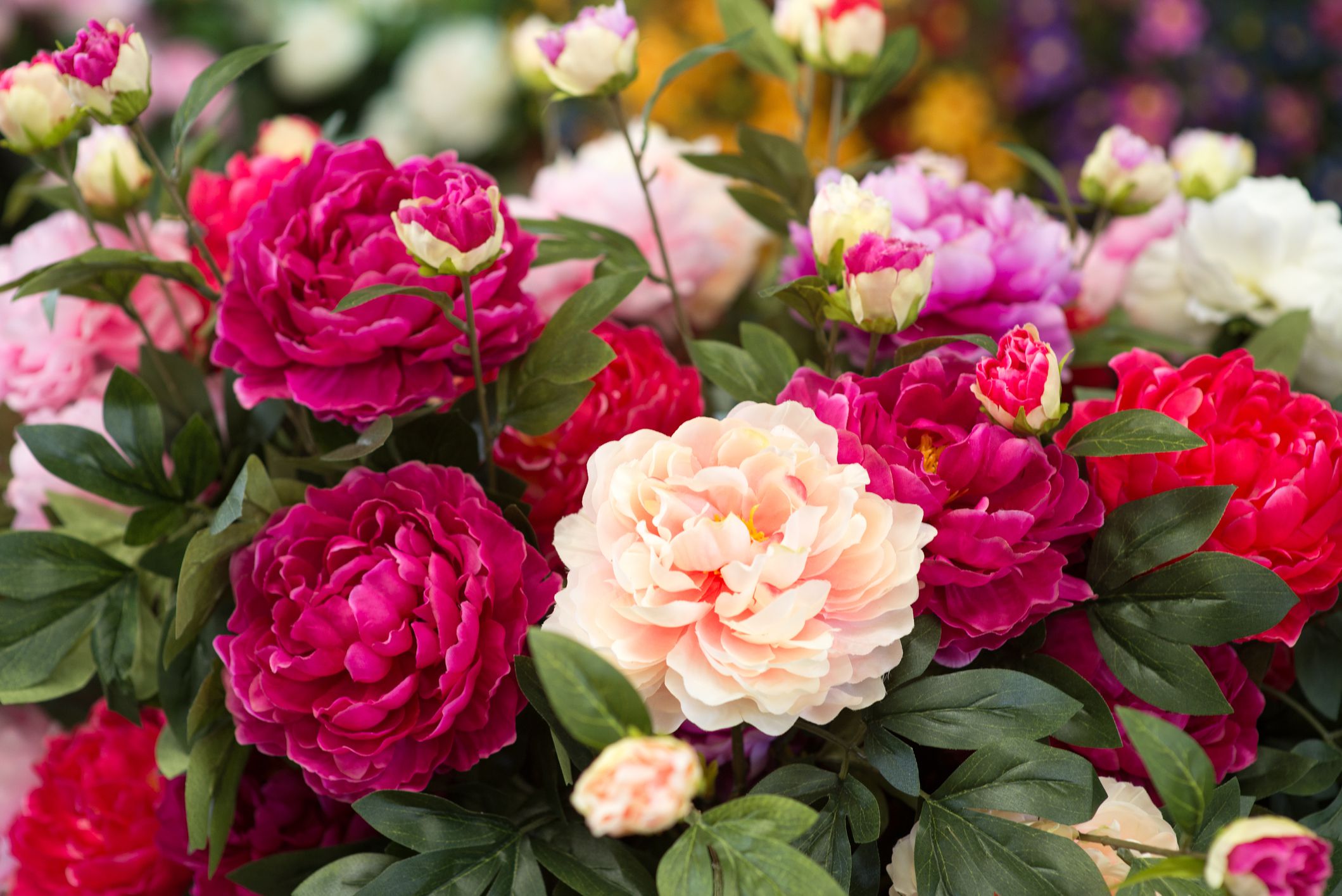 ধন্যবাদ